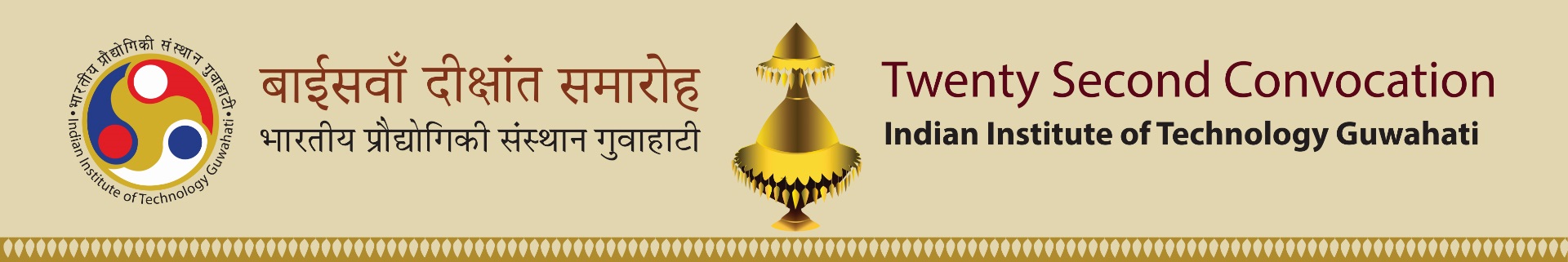 Head Of the Department
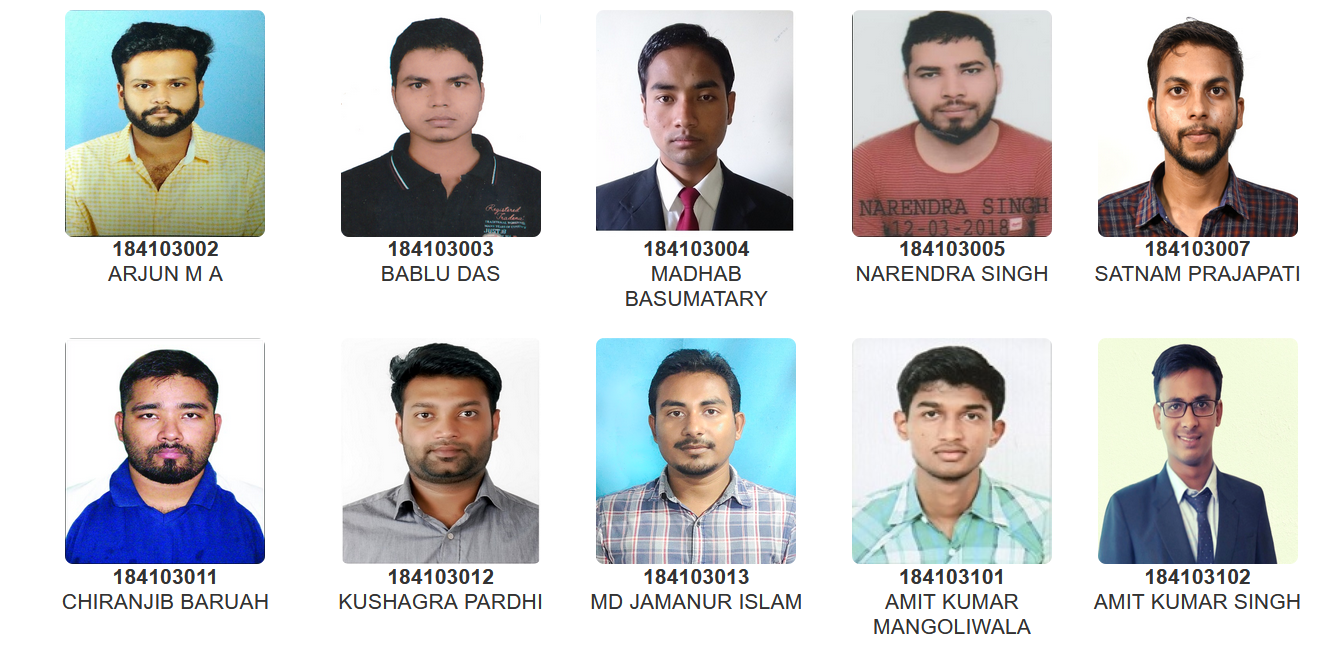 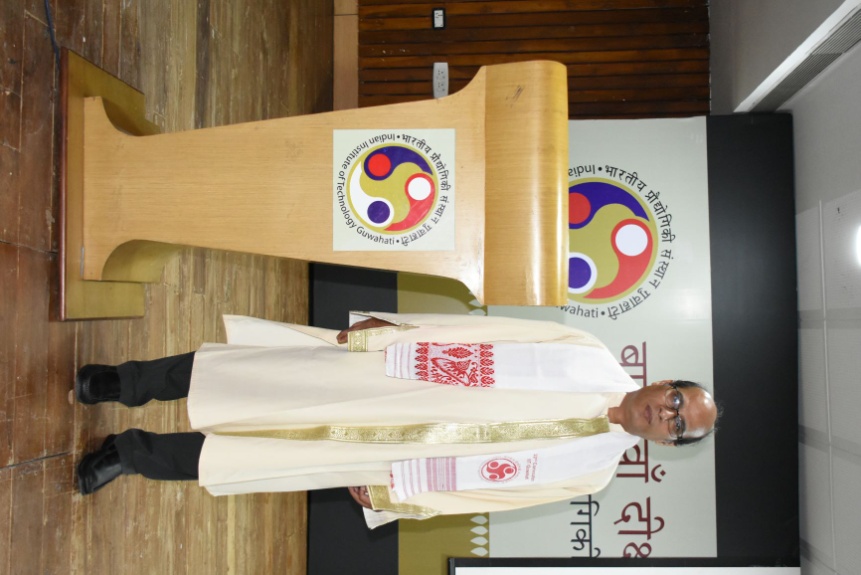 Prof. S.K. Dwivedi
M.Tech. (Department of Mechanical Engineering)
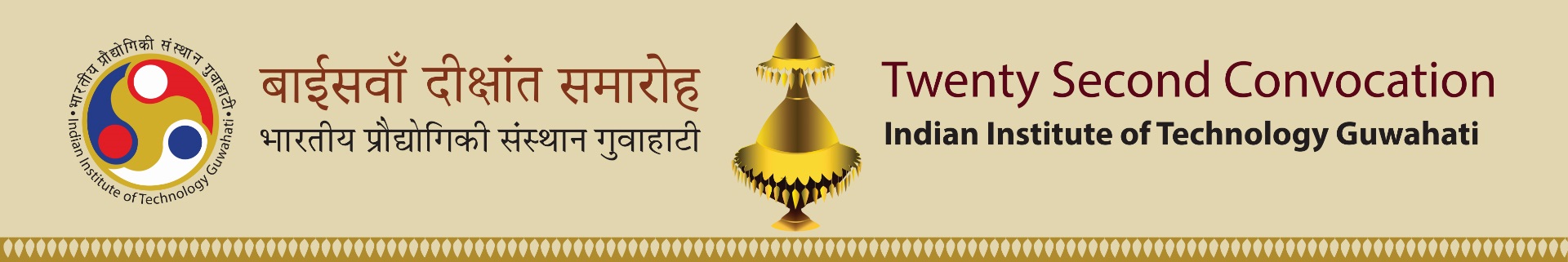 Head Of the Department
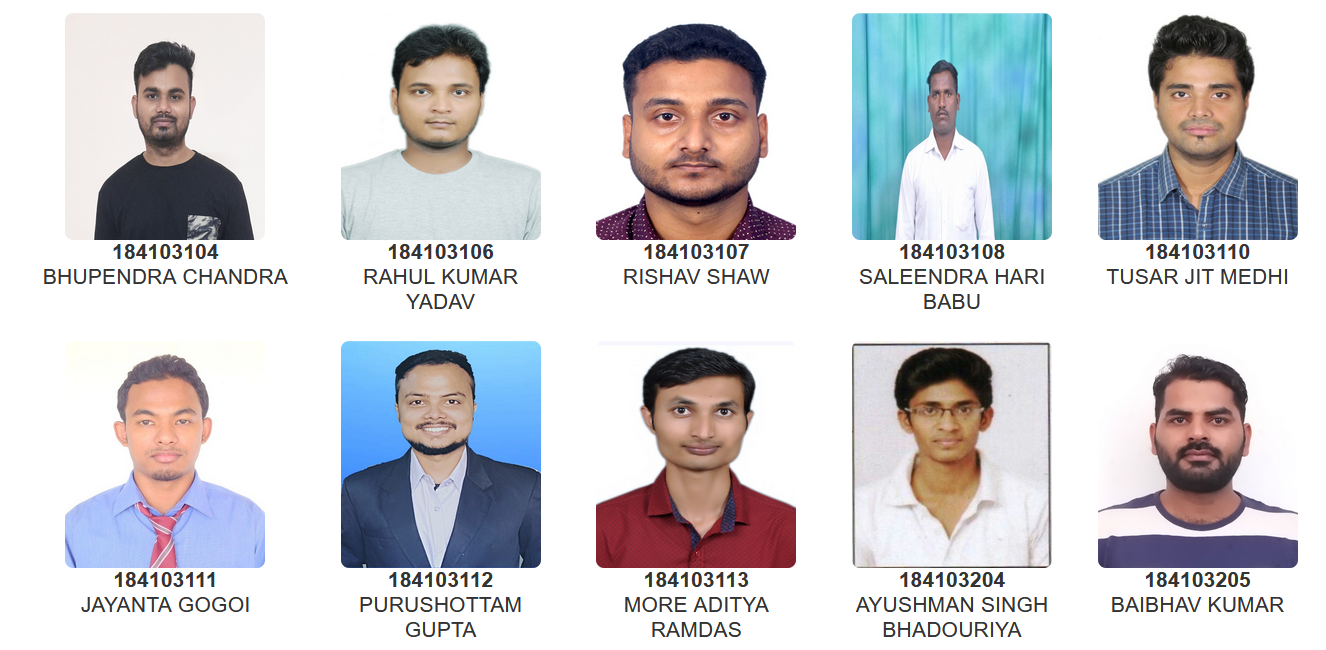 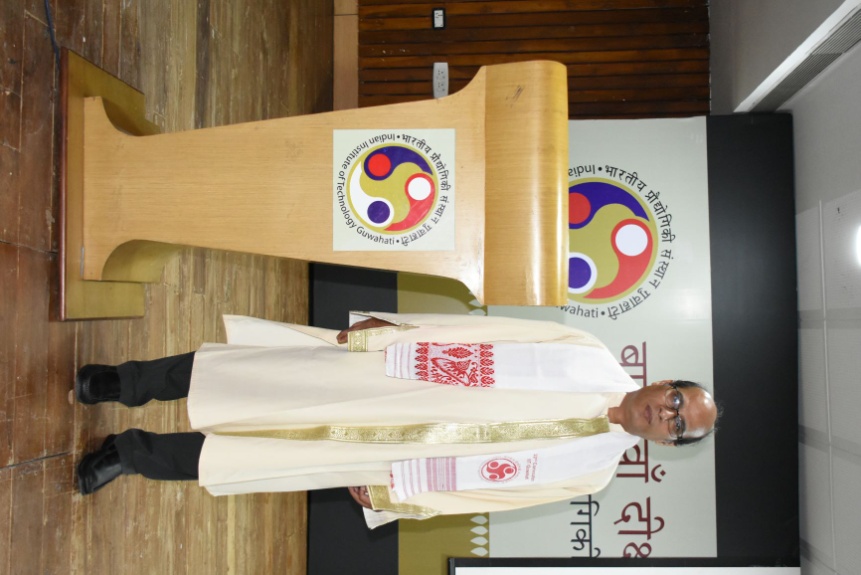 Prof. S.K. Dwivedi
M.Tech. (Department of Mechanical Engineering)
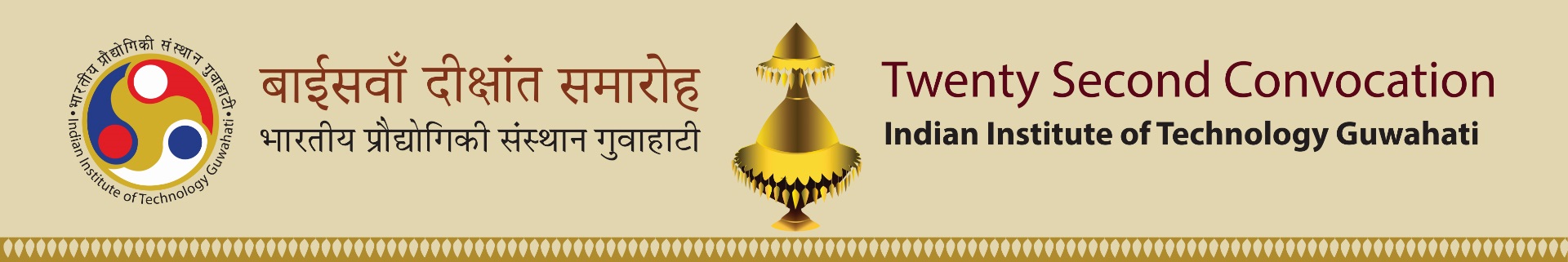 Head Of the Department
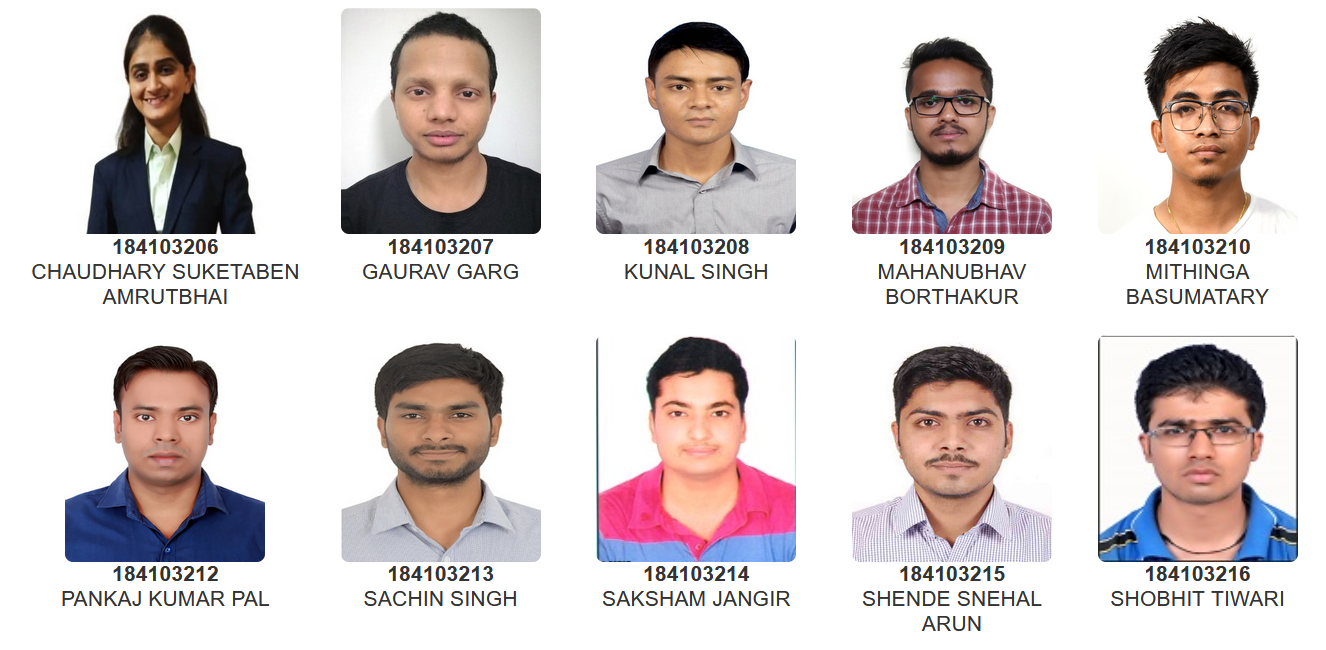 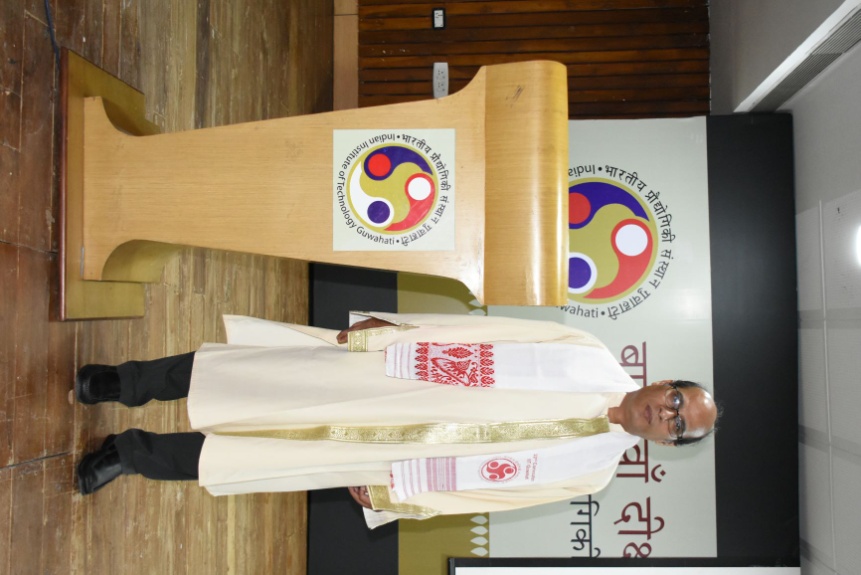 Prof. S.K. Dwivedi
M.Tech. (Department of Mechanical Engineering)
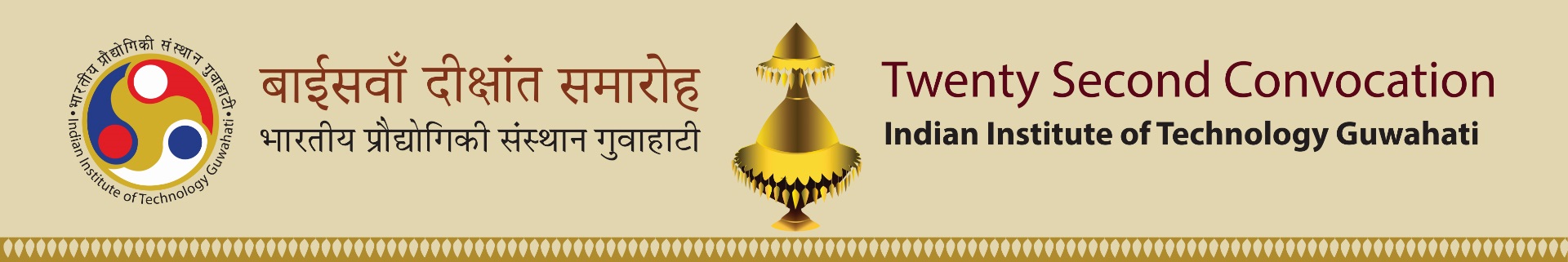 Head Of the Department
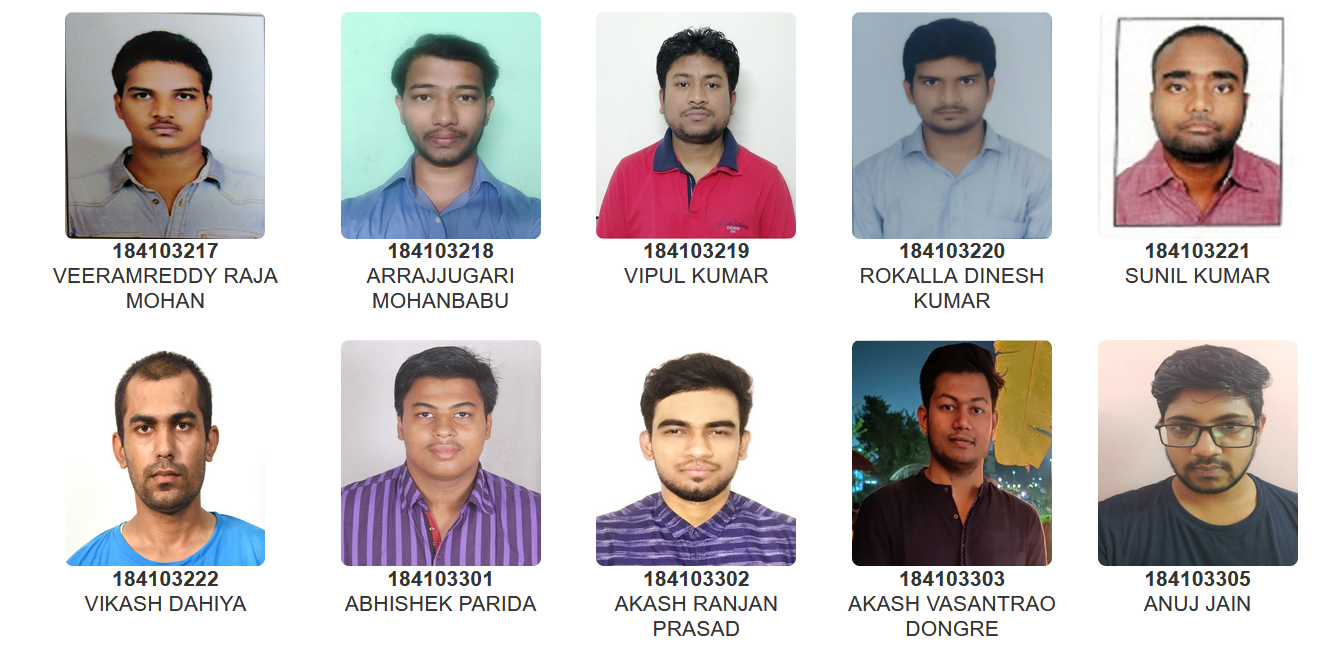 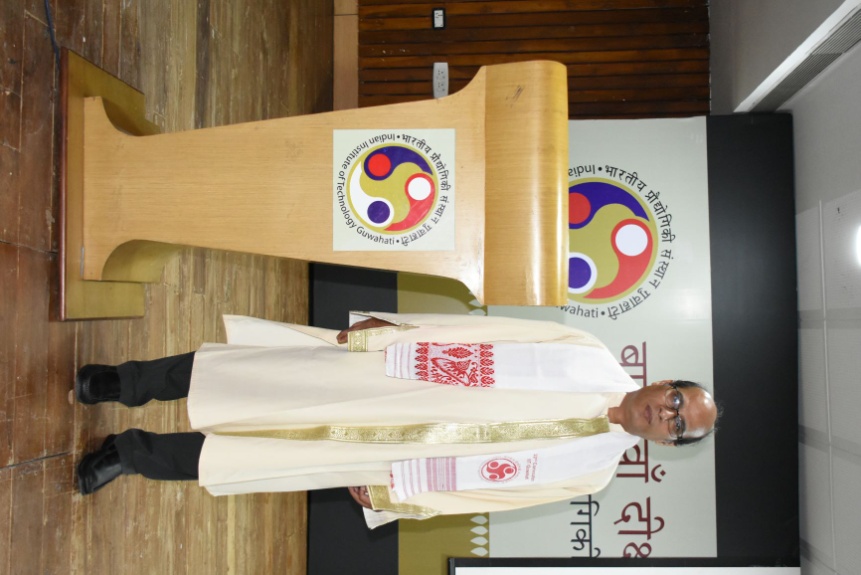 Prof. S.K. Dwivedi
M.Tech. (Department of Mechanical Engineering)
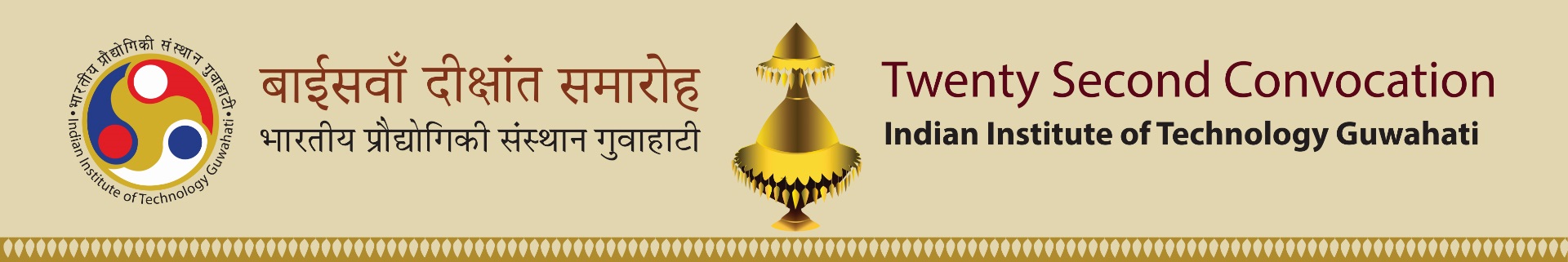 Head Of the Department
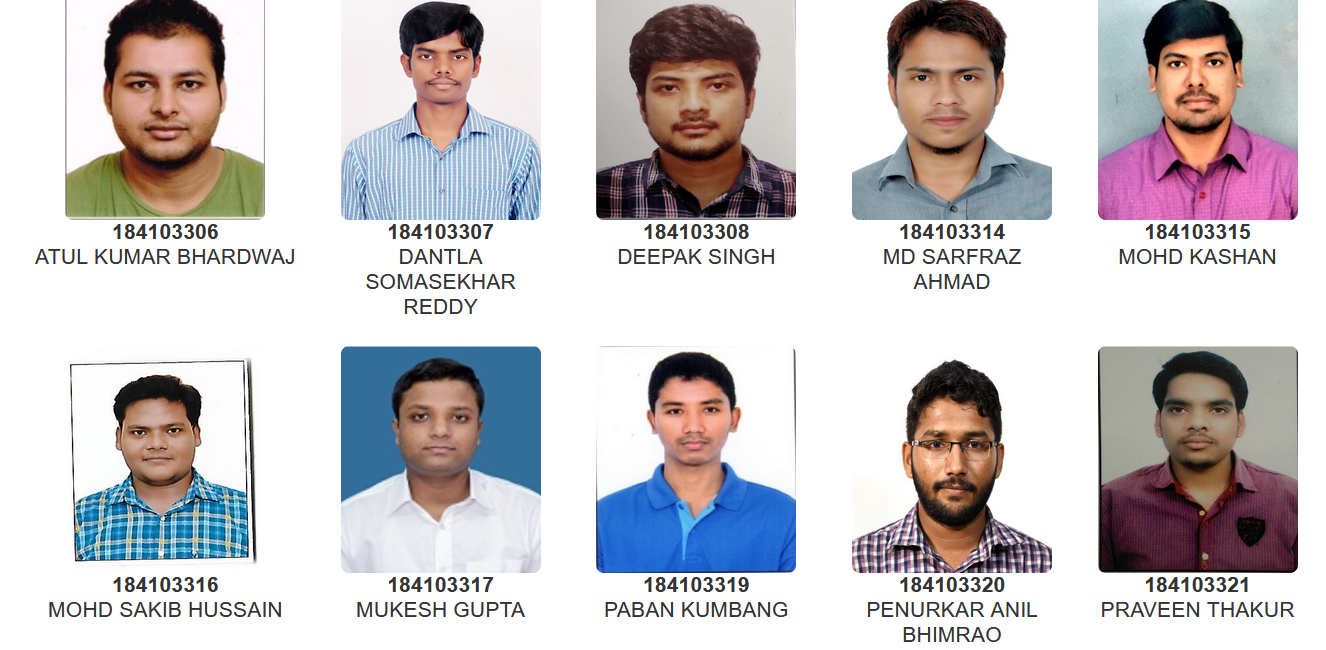 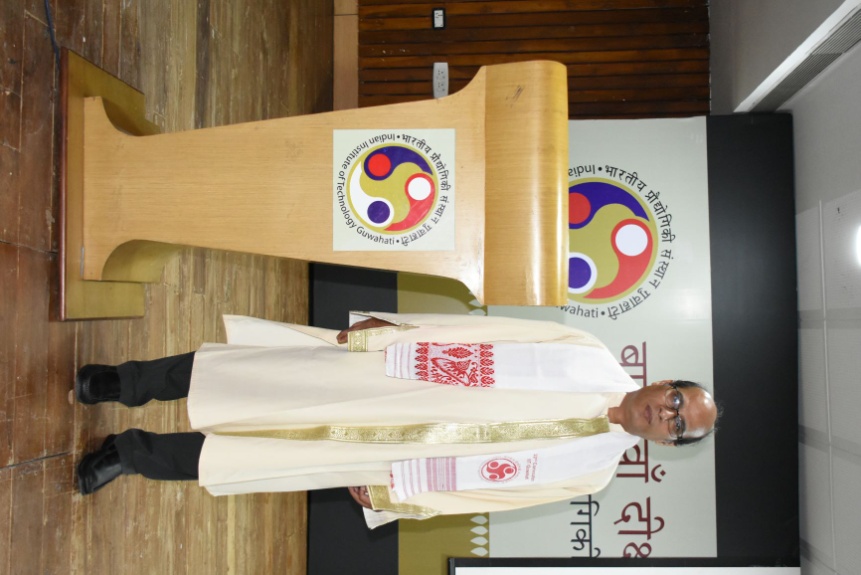 Prof. S.K. Dwivedi
M.Tech. (Department of Mechanical Engineering)
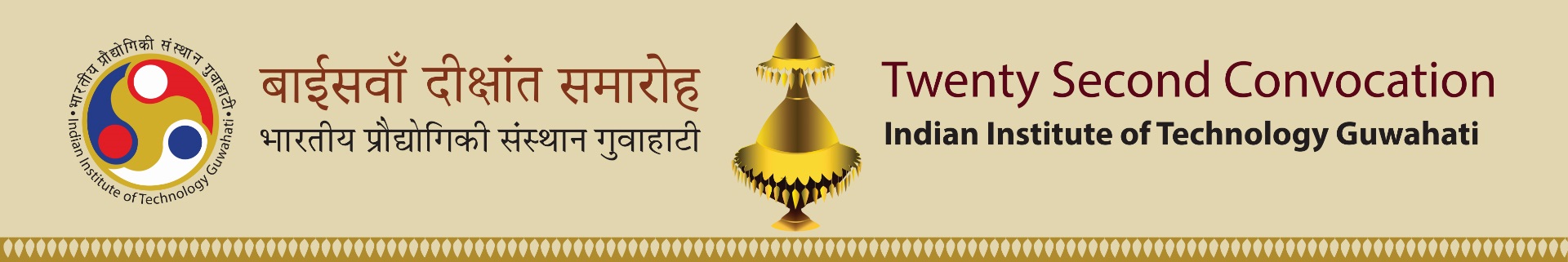 Head Of the Department
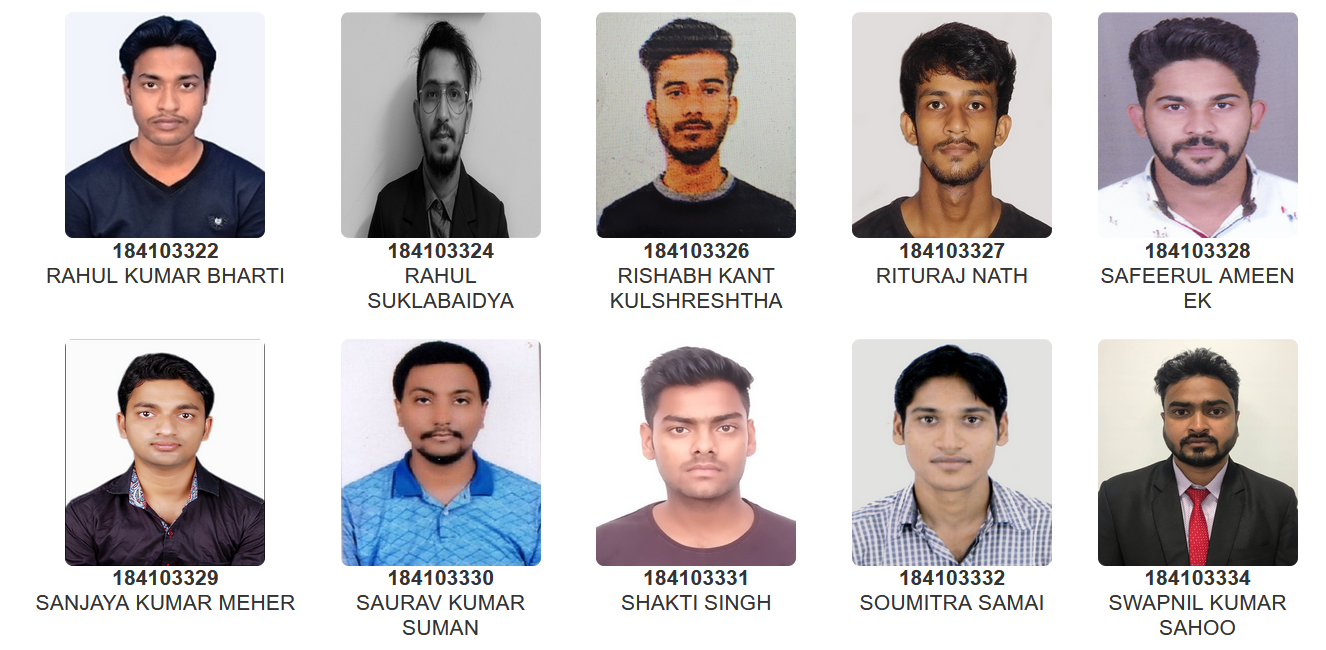 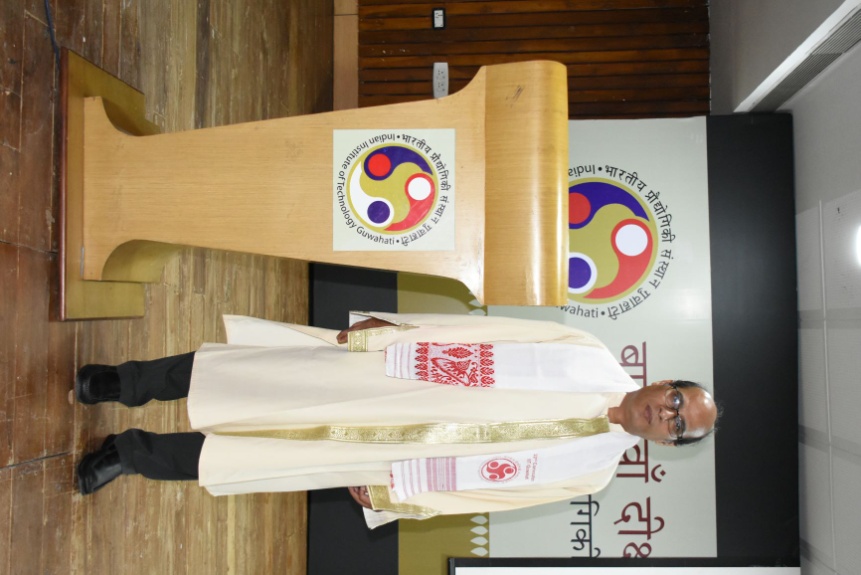 Prof. S.K. Dwivedi
M.Tech. (Department of Mechanical Engineering)
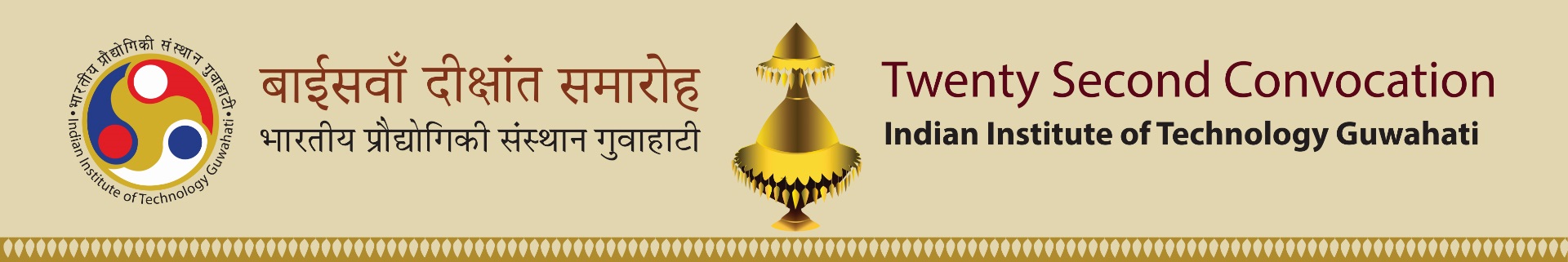 Head Of the Department
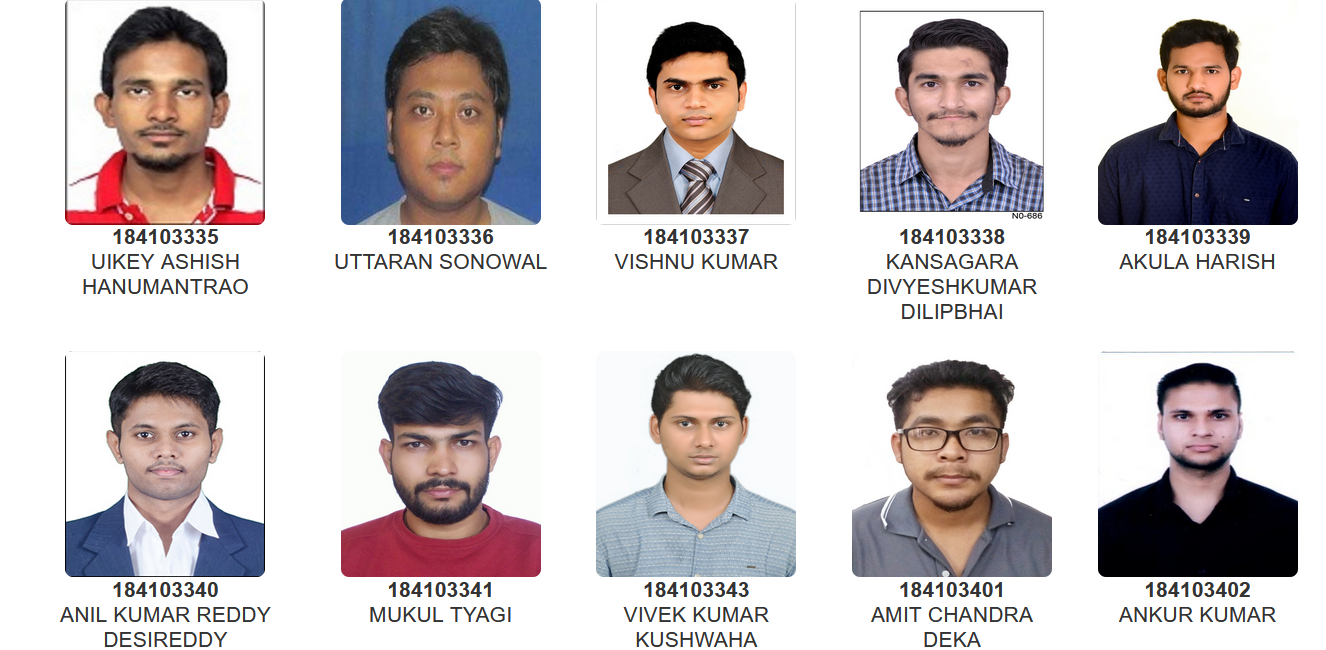 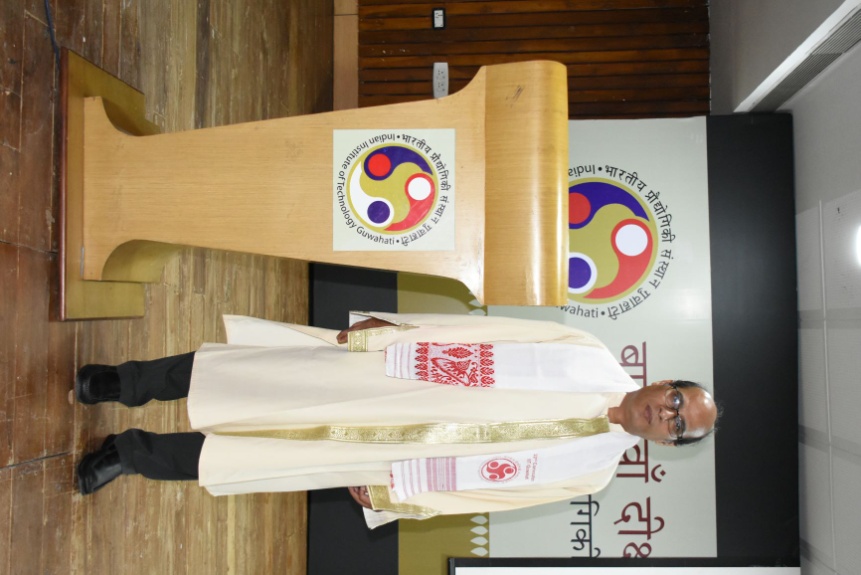 Prof. S.K. Dwivedi
M.Tech. (Department of Mechanical Engineering)
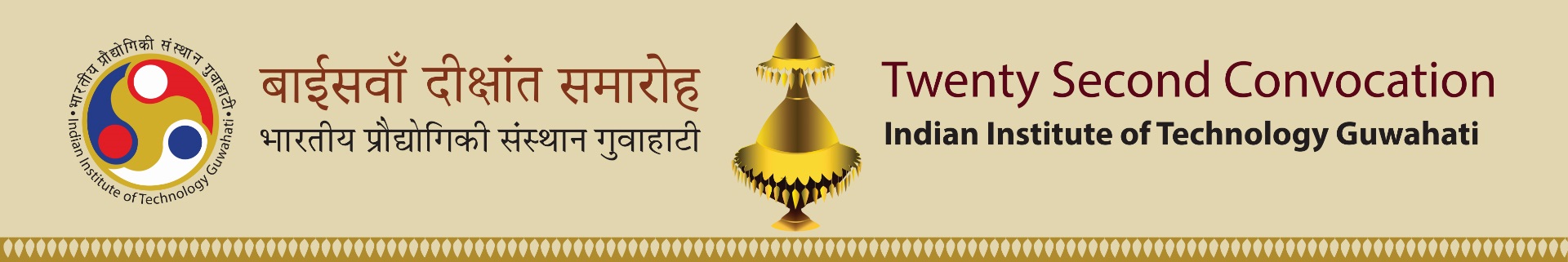 Head Of the Department
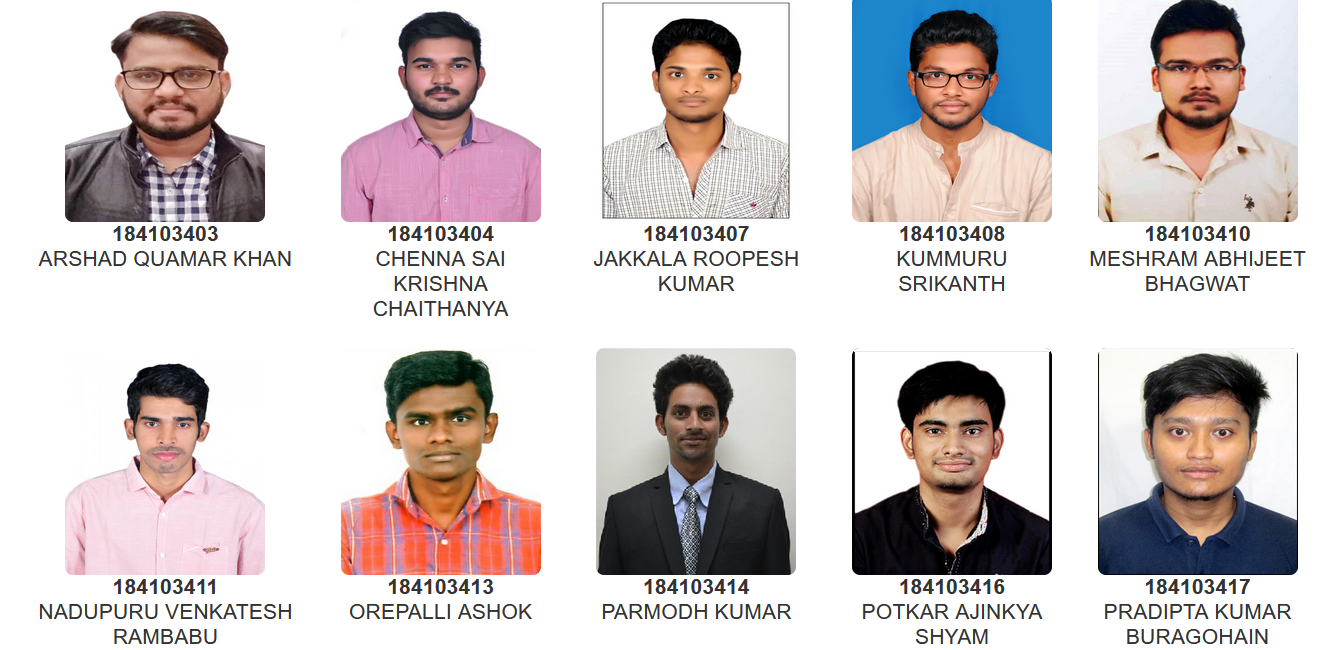 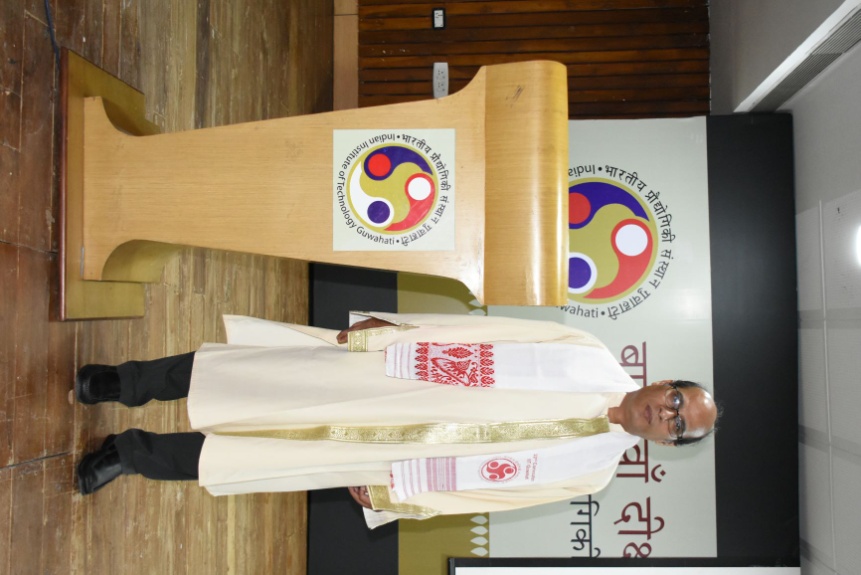 Prof. S.K. Dwivedi
M.Tech. (Department of Mechanical Engineering)
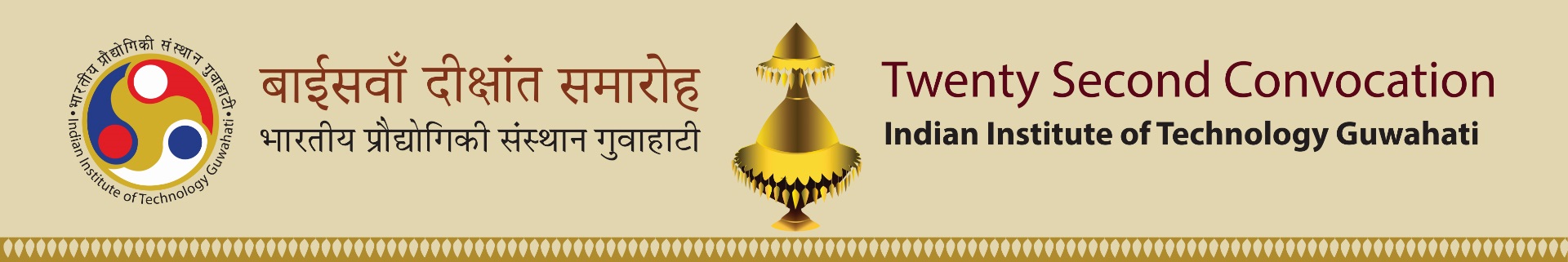 Head Of the Department
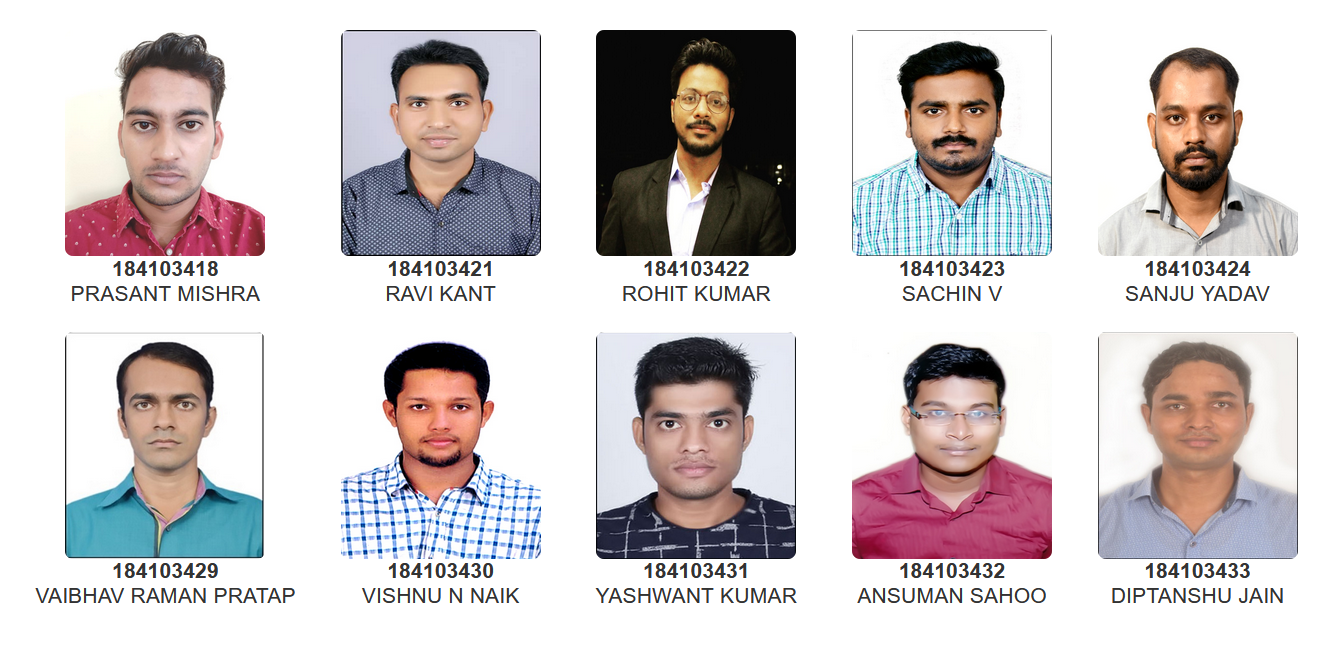 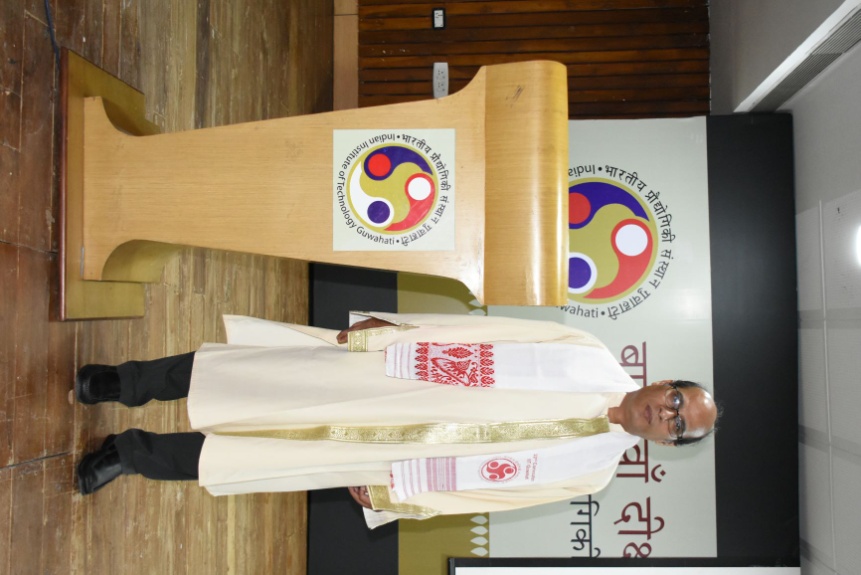 Prof. S.K. Dwivedi
M.Tech. (Department of Mechanical Engineering)
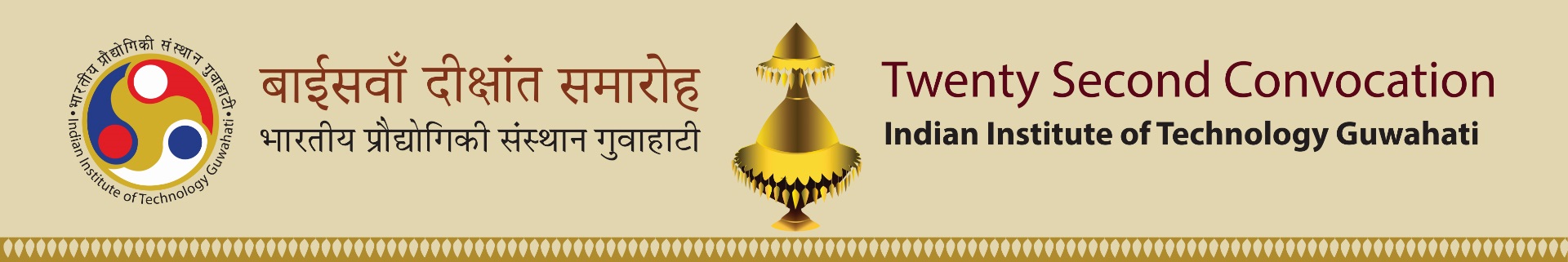 Head Of the Department
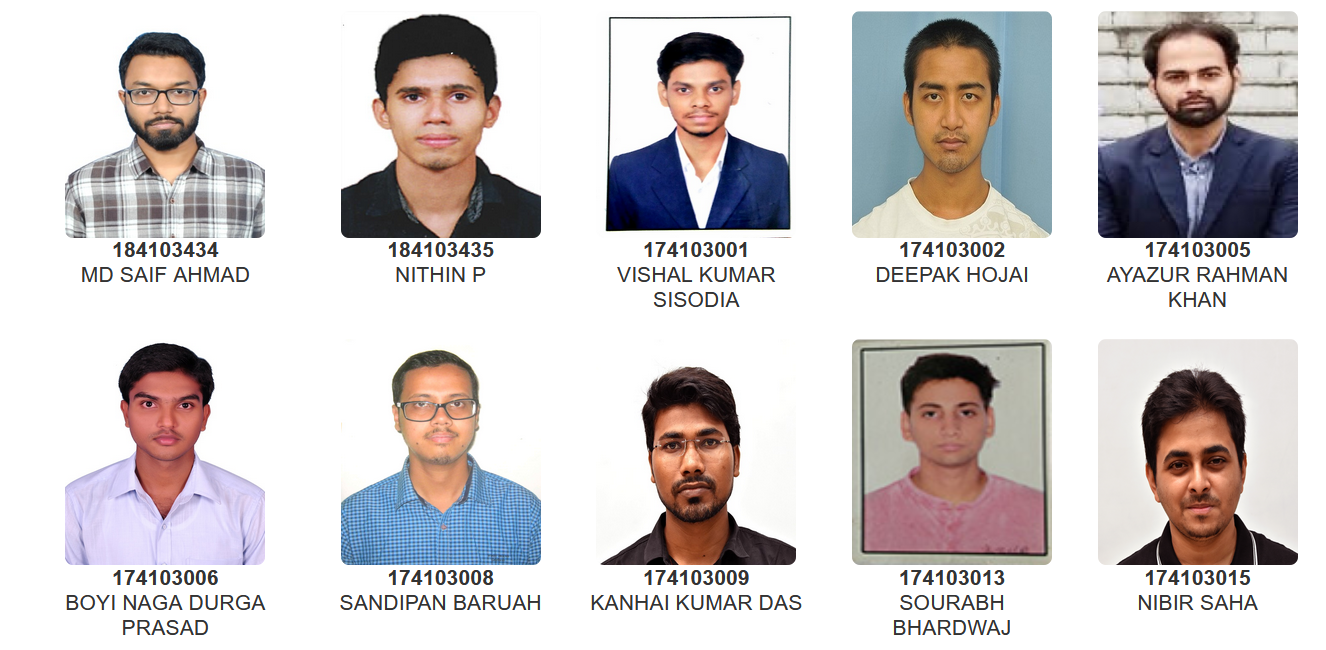 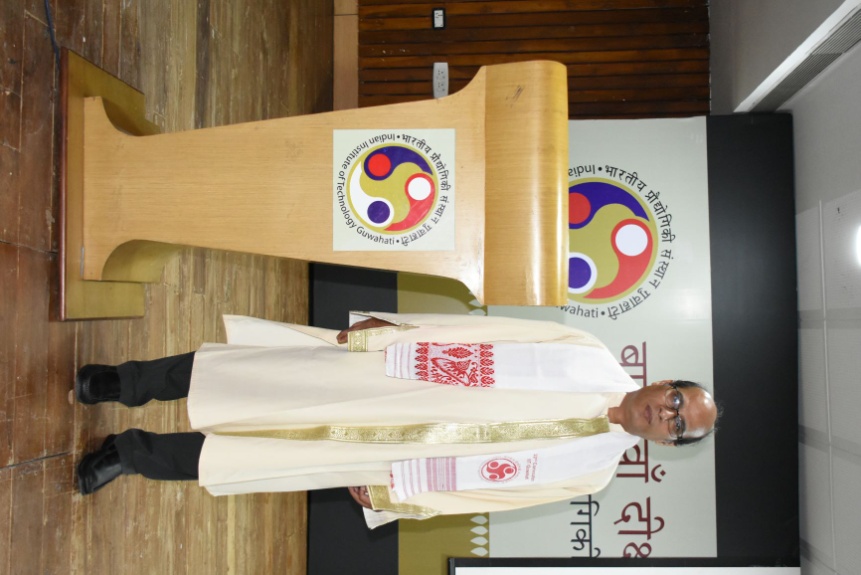 Prof. S.K. Dwivedi
M.Tech. (Department of Mechanical Engineering)
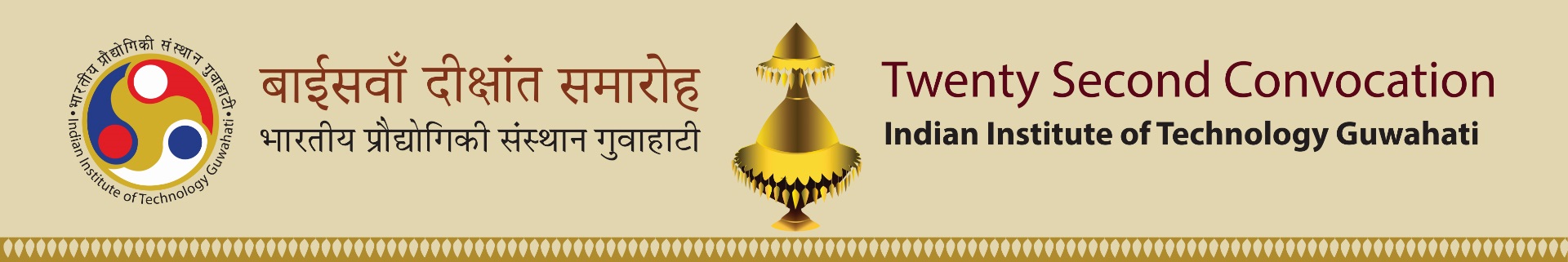 Head Of the Department
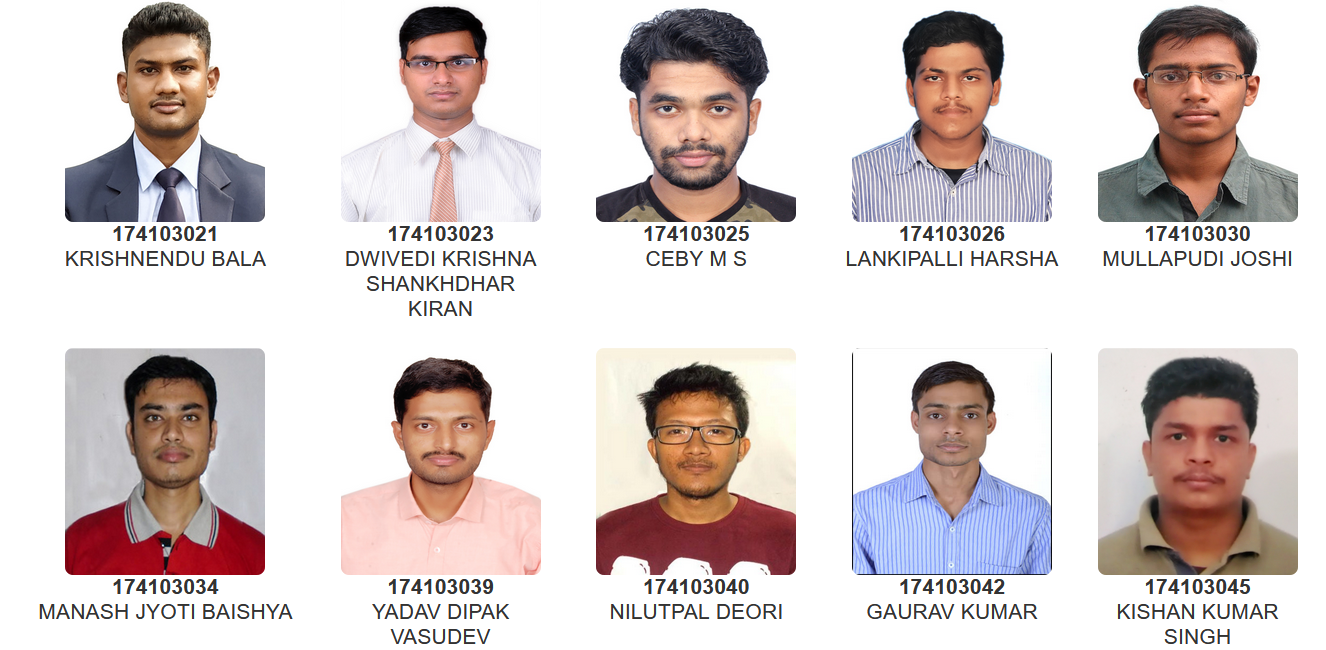 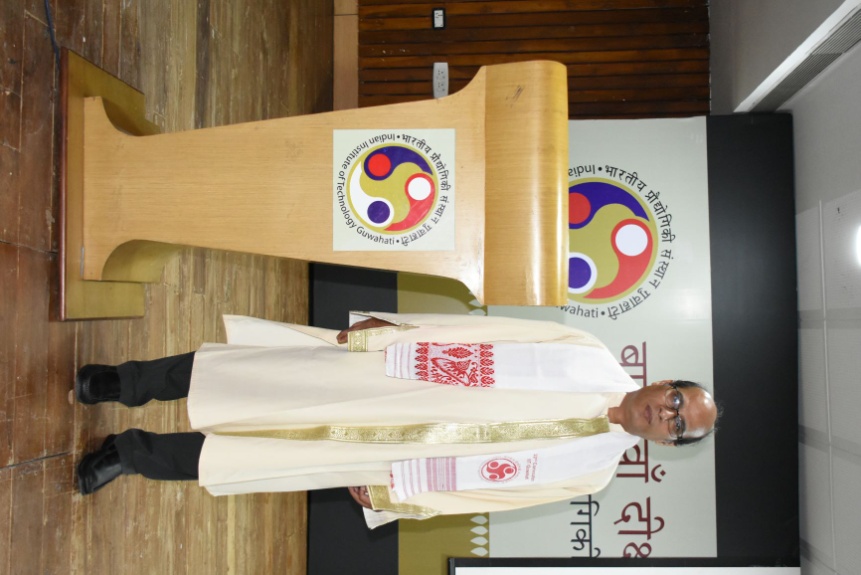 Prof. S.K. Dwivedi
M.Tech. (Department of Mechanical Engineering)
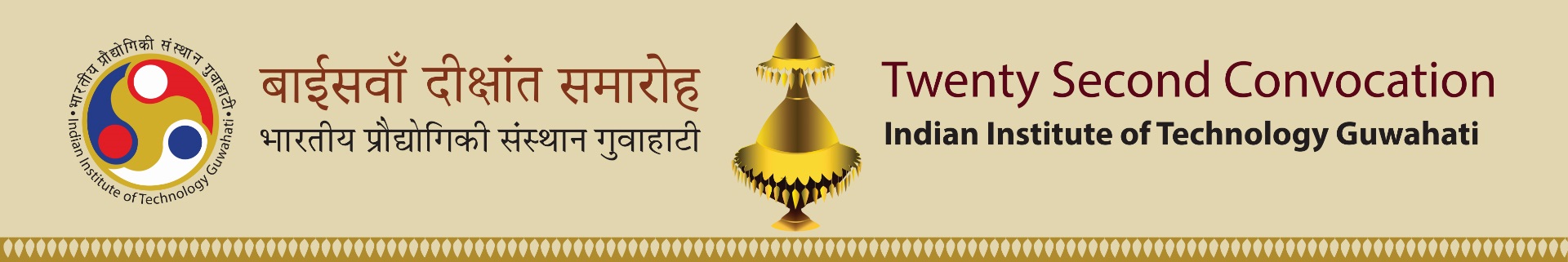 Head Of the Department
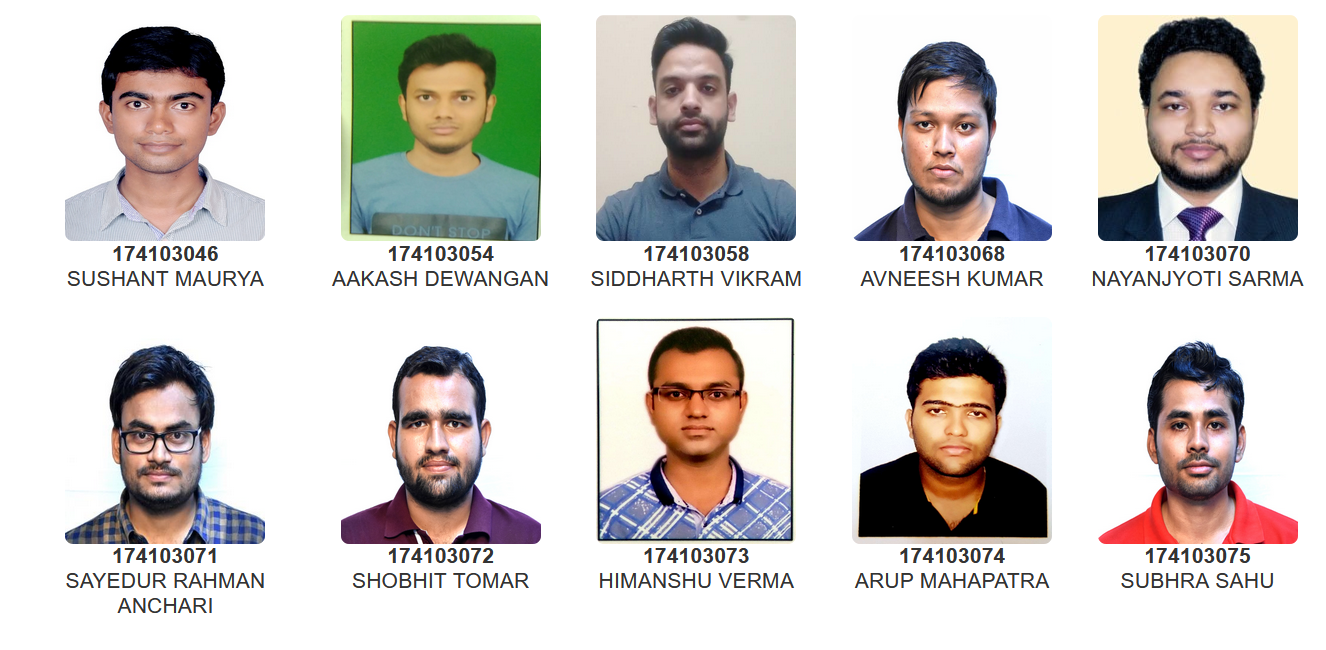 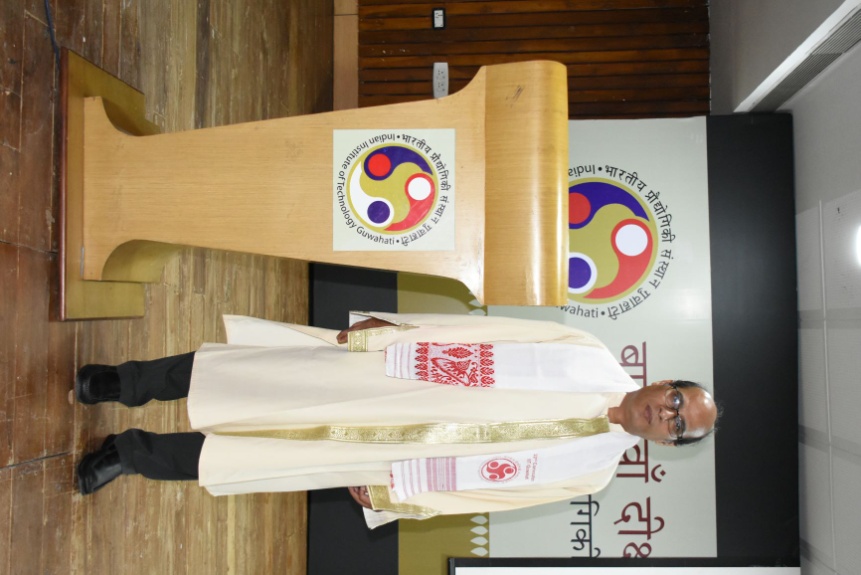 Prof. S.K. Dwivedi
M.Tech. (Department of Mechanical Engineering)
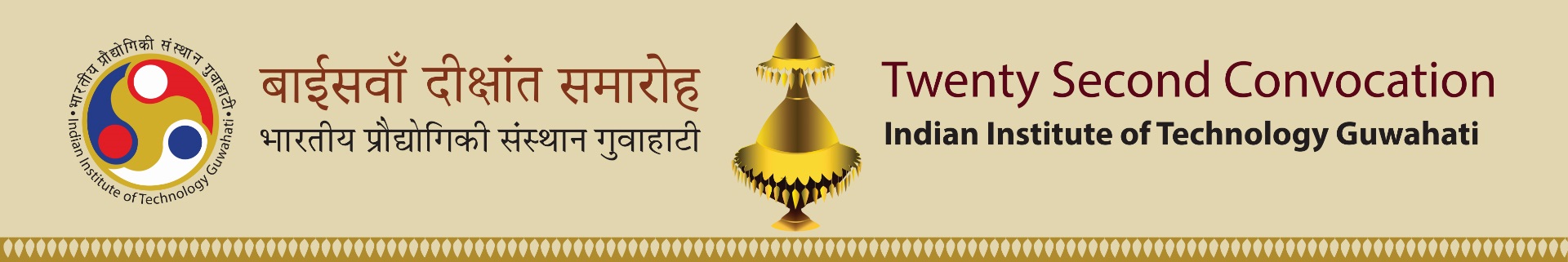 Head Of the Department
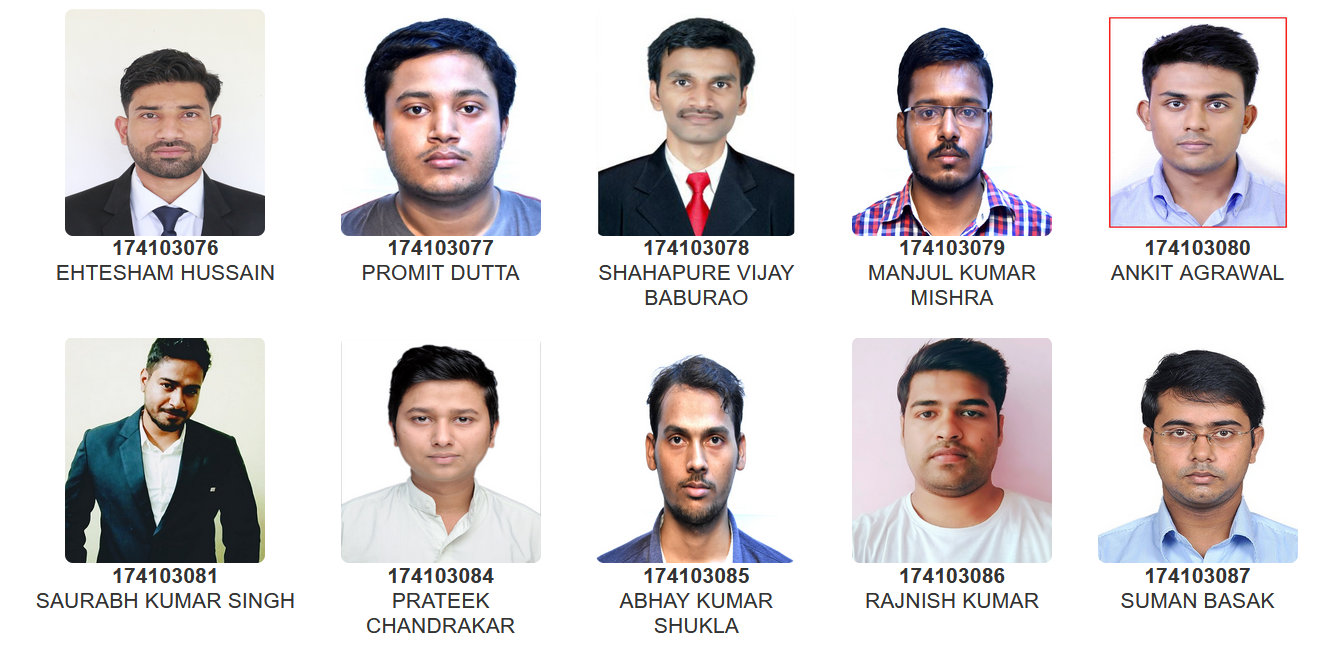 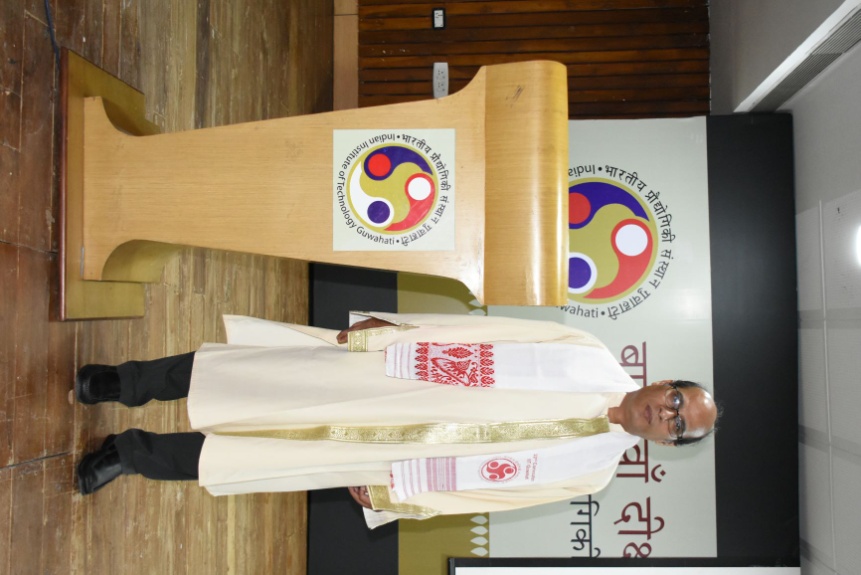 Prof. S.K. Dwivedi
M.Tech. (Department of Mechanical Engineering)
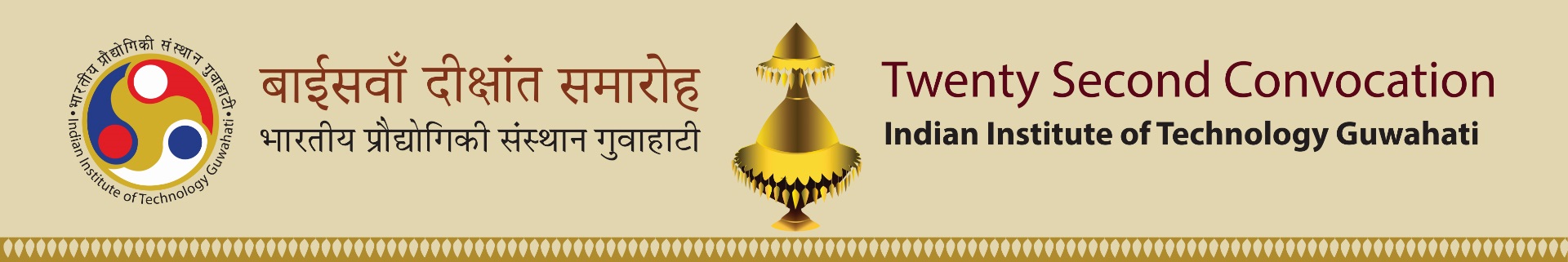 Head Of the Department
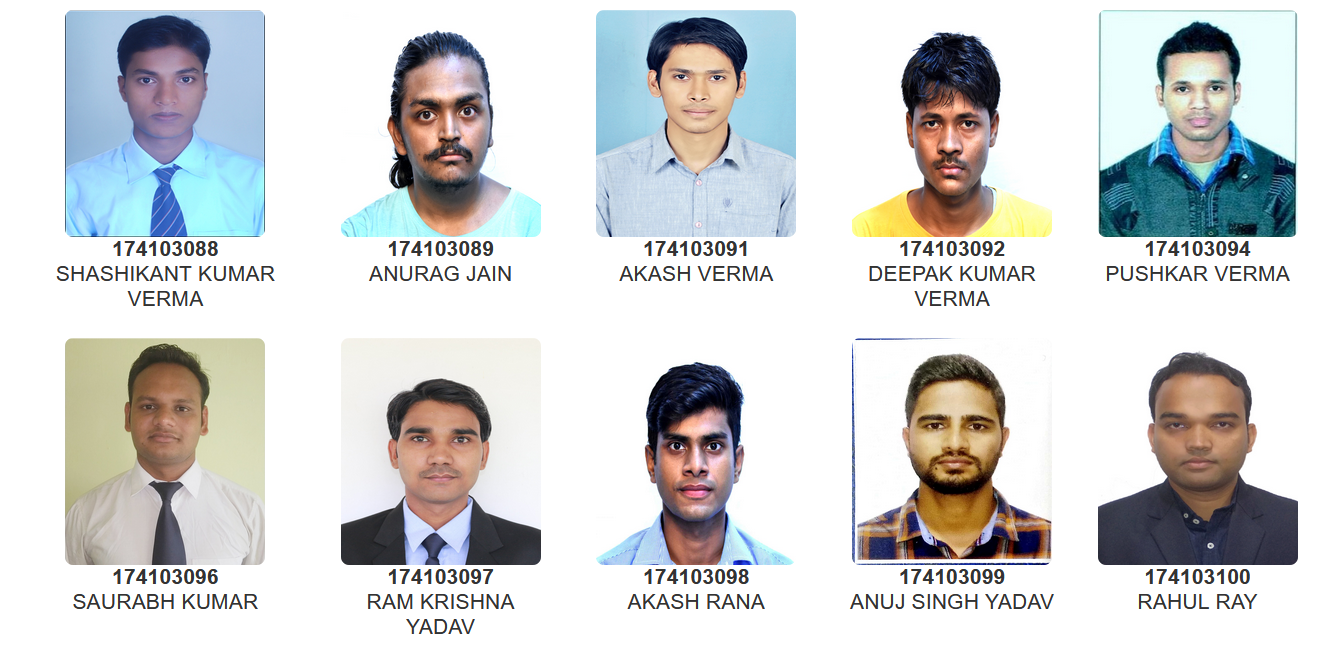 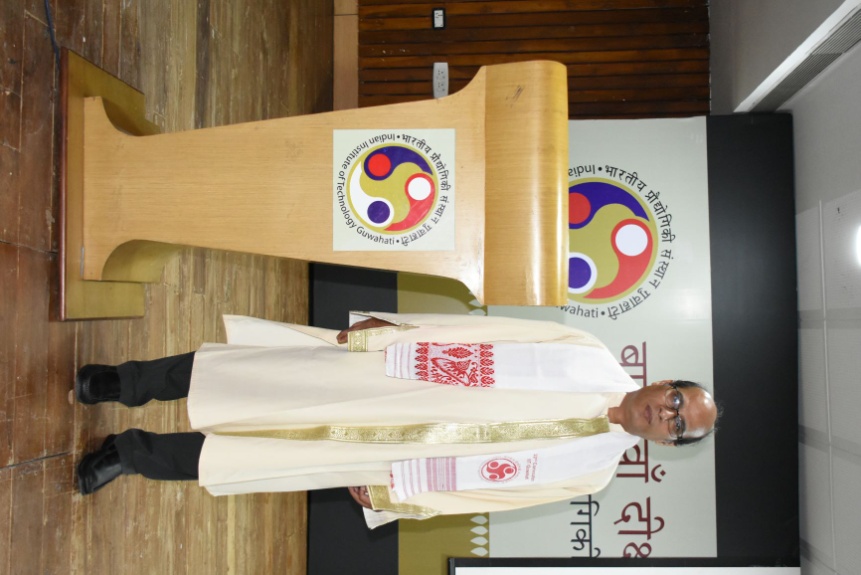 Prof. S.K. Dwivedi
M.Tech. (Department of Mechanical Engineering)
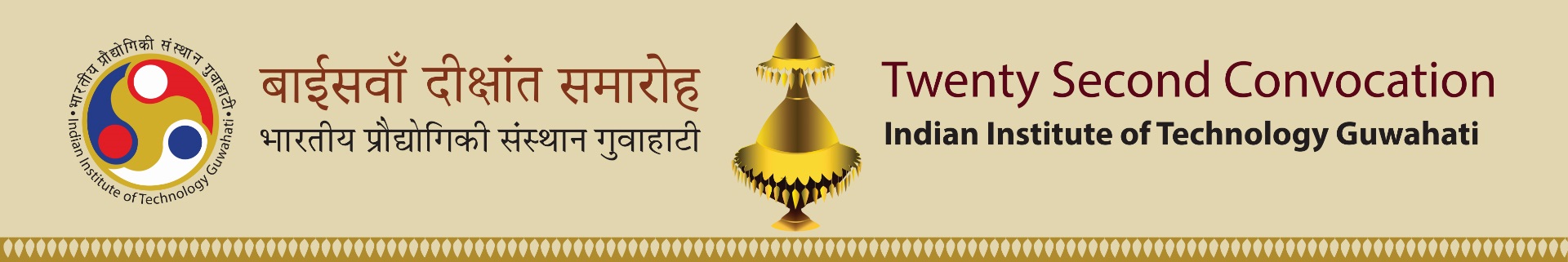 Head Of the Department
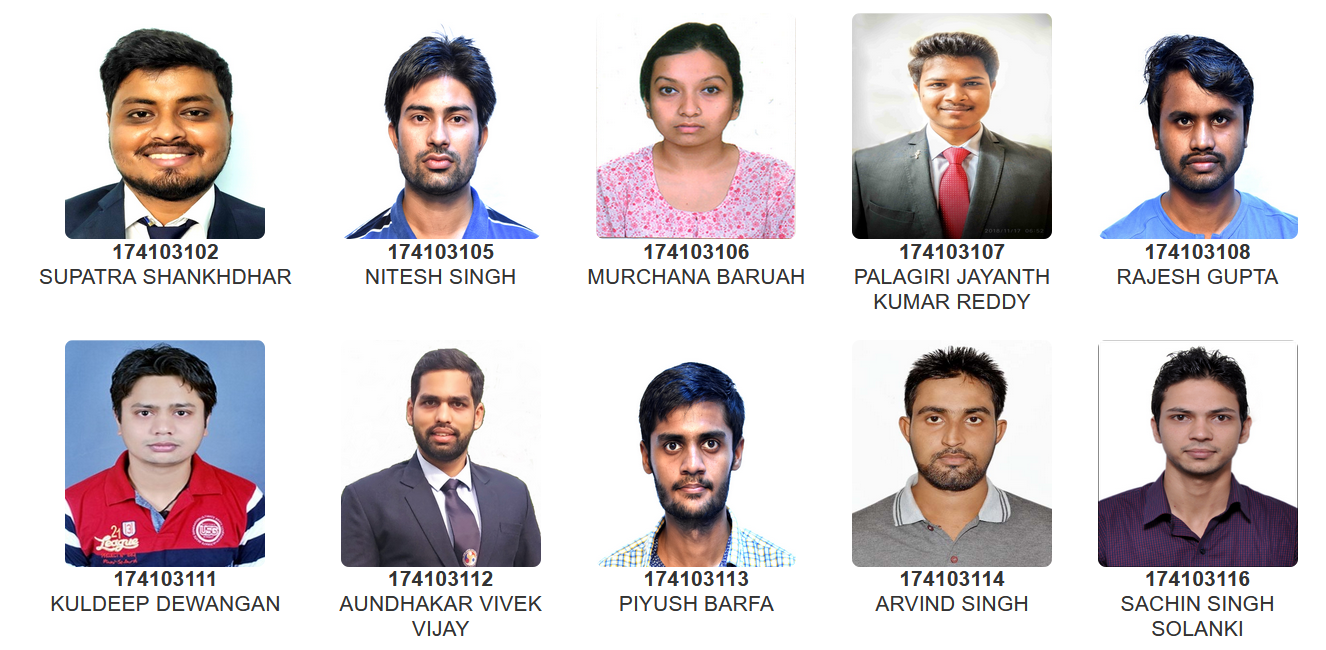 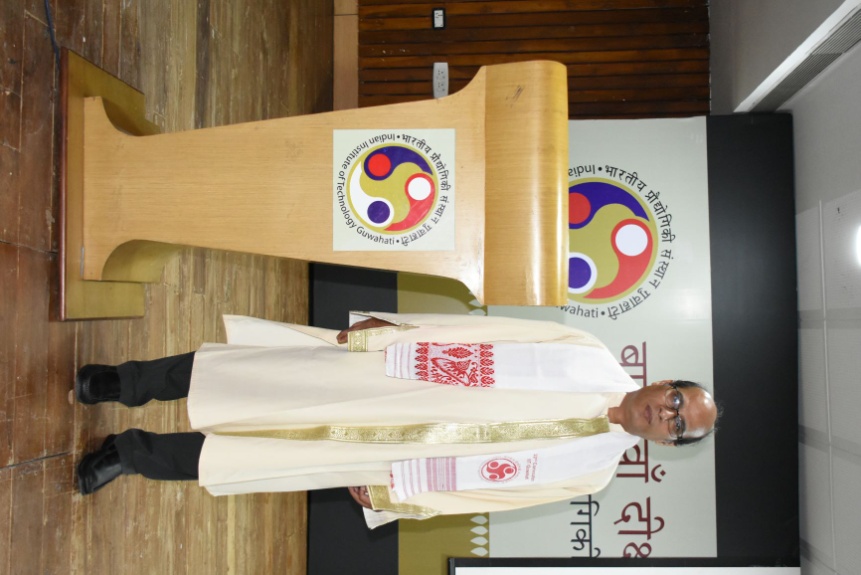 Prof. S.K. Dwivedi
M.Tech. (Department of Mechanical Engineering)
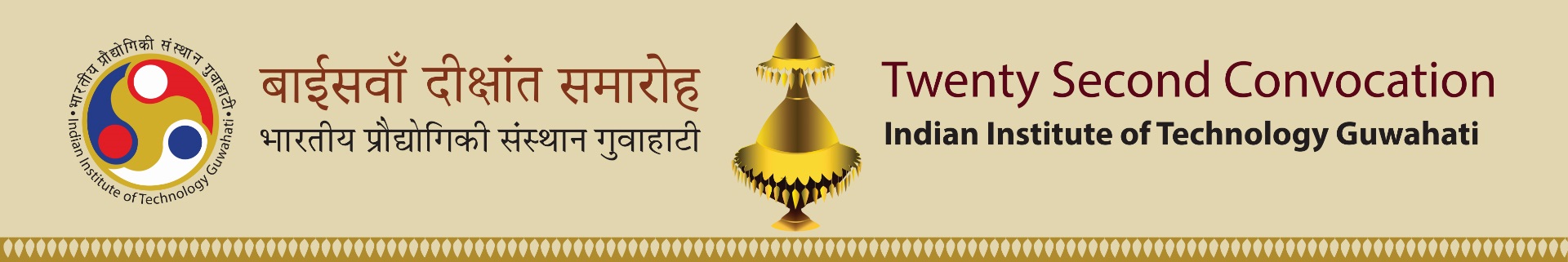 Head Of the Department
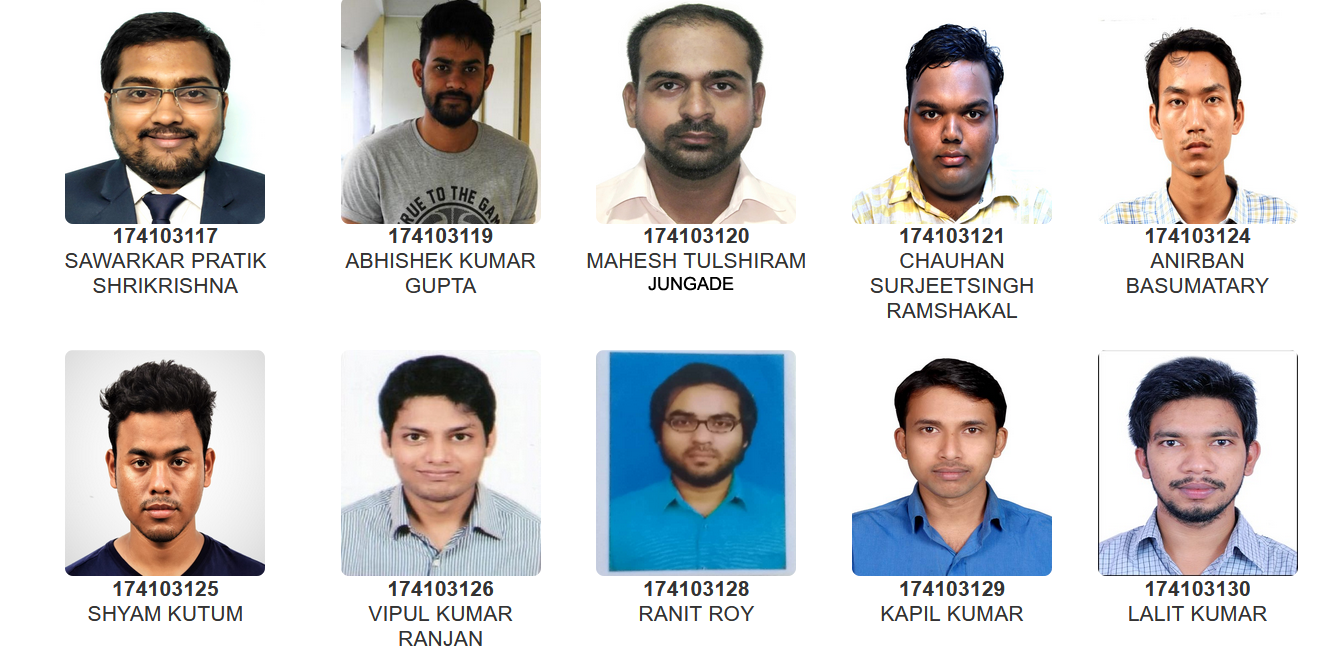 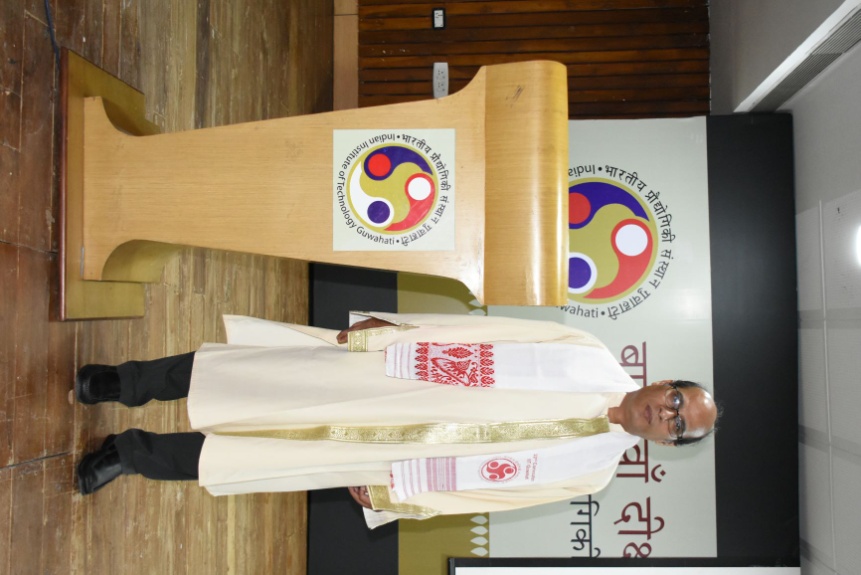 Prof. S.K. Dwivedi
M.Tech. (Department of Mechanical Engineering)
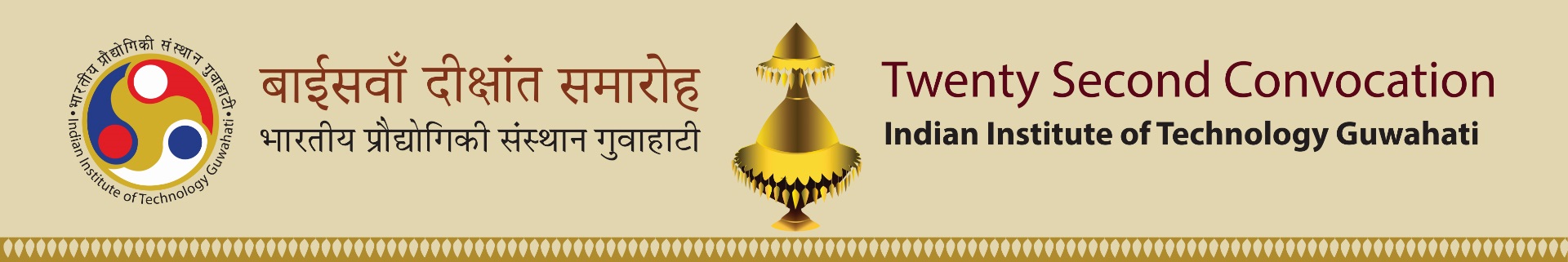 Head Of the Department
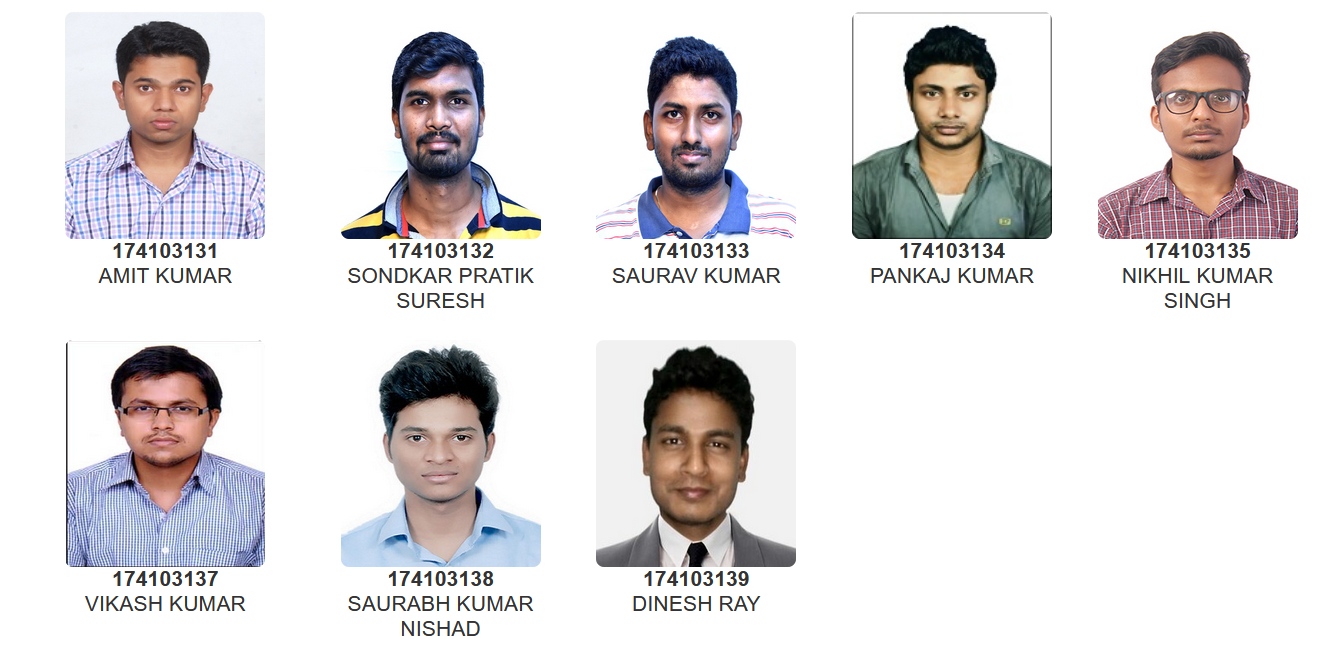 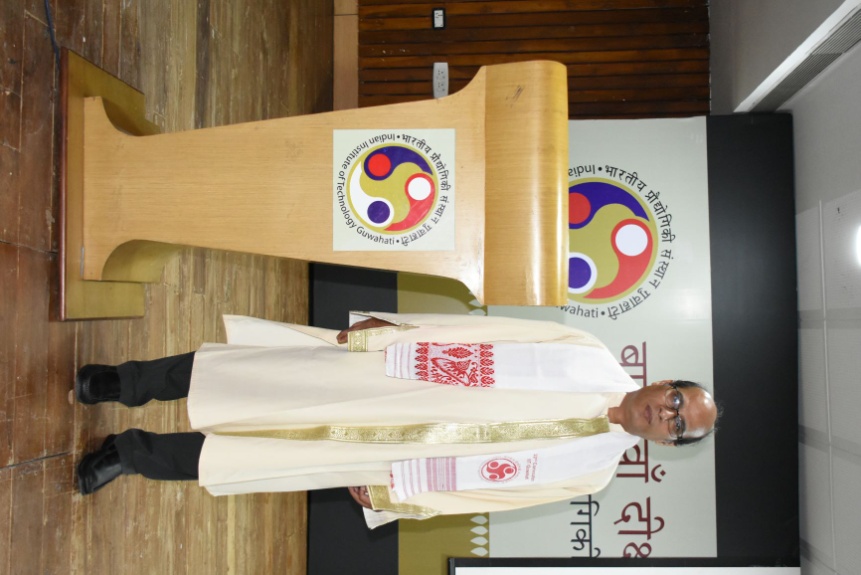 Prof. S.K. Dwivedi
M.Tech. (Department of Mechanical Engineering)